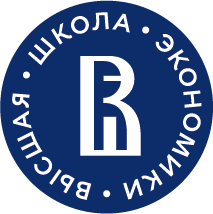 Центр молодежных исследований
Высшая школа экономики
06.04.2025
Бизнес для молодых: кейс крафтового предпринимательства Санкт-Петербурга
Елизавета Балацюк
Центр молодежных исследований
Высшая школа экономики
2025
Что такое крафтовое предпринимательство
Крафтовая экономика - сектор креативной экономики (наряду с искусством, дизайном, медиа и IT),в котором доминируют  малые/микро ремесленные производства, переместившиеся с периферии в развитые городские экономики, с высоким значением культурных и ценностных составляющих предпринимательства, противостоящее массовому потреблению
Традиционные промыслы vs крафт третьей волны (Ocejo, 2017, Luckman, 2015)
Крафтовое предпринимательство концентрируется на аутентичном индивидуальном продукте (Fox Miller, 2017, Campbell, 2005)
'Post-professional era‘ – размытие границ между профессионалами и любителями (van Abel et al., 2011)
Работа – страсть – привлекательный этос ‘passionate work’ (McRobbie, 2016)
Центр молодежных исследований
Высшая школа экономики
2025
Молодёжное предпринимательство в сфере крафта
Общество потребления vs запрос на аутентичность среди молодёжи
Концепция «предприниматель стиля жизни» - lifestyle entrepreneur (Bredvold, Skalen, 2016, Siemens, 2014)
Коммодификация личности, значимость человеческого и социального капиталов (Melian, 2016)
Высокая степень заинтересованность молодых людей в открытии собственного бизнеса, а с другой - низкий процент действительной реализации предпринимательских проектов - высокий экономический барьер вхождения, недостаток образовательных ресурсов (Geldhof et al., 2014, Dzomonda, Fatoki, 2019)
// сфера крафтового предпринимательства как возможность попробовать себя в роли «полноценных» экономических акторов
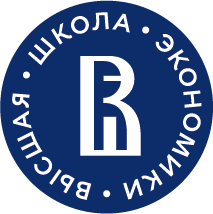 Центр молодежных исследований
Высшая школа экономики
2025
Кейс крафтового предпринимательства в Санкт-Петербурге
Центр молодежных исследований
Высшая школа экономики
2025
Проекты Центра молодёжных исследований
С 2019 по 2022 год Центр молодежных исследований сосредоточился на исследовании молодежного предпринимательства. 
2019 - “Молодежное предпринимательство: между субкультурами DIY-практиками и новыми формами гражданственности” - о DYI-предпринимательстве в контексте гражданского участия молодежи 
2020 - “Новые мастера и новые ученики в крафтовой экономике: просьюмеризм как феномен молодежной повседневной культуры” - о просьюмеризме в крафтовой экономике
2021 - “Пережить трудные времена и сохранить бизнес: стратегии совладания с кризисом молодых предпринимателей Санкт-Петербурга” - о стратегиях совладания предпринимателей с кризисом
2022 - “Красота «своими руками: политики тела, самозанятость и уход за собой в молодежных культурах Санкт-Петербурга”  - о потребительской культуре в крафтовой бьюти-индустрии
2022 - “Успех и самостоятельность человека  в  меняющемся  мире” (программа Минобрнауки России “Приоритет 2030”) - о молодёжной агентности и самостоятельности
// Общий массив собранных данных - 150 глубинных интервью с производителями крафтовой продукции, услуг и креативных пространств
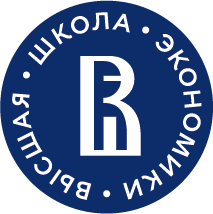 Центр молодежных исследований
Высшая школа экономики
2025
Барьеры и сложности в ведении крафтового бизнеса
Центр молодежных исследований
Высшая школа экономики
2025
Структурные барьеры в развитии крафтового бизнеса
“Конечно, это всё равно сложно,потому что малый бизнес в России никто вообще не хочет поддерживать, кроме самих зачинателей этого малого бизнеса и их близких, и это очень прискорбно, потому что я считаю, что вообще за этим будущее. И это реально круто. Именно поэтому в основном этим занимаются люди более молодые, более гибкие, потому что они готовы рискнуть” (женщина, 25 лет, крафт-производство, Санкт-Петербург)
Ограниченность ресурсов (экономический, культурный, социальный капиталы)
отсутствие достаточных финансовых ресурсов
сложность планирования в кризисных ситуациях
недостаток компетенций в области предпринимательства
неактуальность существующих образовательных программ для такого формата бизнеса
Взаимодействие с другими социальными агентами:
владельцы крупных бизнесов и арендодатели
государственный бюрократизм
отсутствие действенных мер поддержки микро- и малого бизнеса и понимания его нужд
Центр молодежных исследований
Высшая школа экономики
2025
Специфика крафта как сложность в развитии бизнеса
“По факту, социально, я лох, как бы. То есть, у меня ничего нет. То есть, у меня нет своей квартиры, у меня нет своей машины. То есть, она есть у мужика. У меня нет детей. То есть, из вот такого, из социального, у меня есть только муж, как бы. Он нормальный. Все. А так, вот эти маячки, у меня такого нет. По факту не особо я состоялась. Но мне кажется, что это неважно” (женщина, 34 года, крафт-услуги, Санкт-Петербург)
специфический характер продукта
необходимость постоянно соответствовать клиентскому запросу
неокупаемость производимых товаров и услуг
отсутствие стабильного дохода
эмоциональный труд сложность делегирования функций
столкновение с отрицательной реакцией на дело со стороны окружающих: нестабильность и неконвенциональность крафта как “бизнеса”
// нивелирование негативной оценки через отрицание экспертности окружающих и принятие роли “аутсайдера”
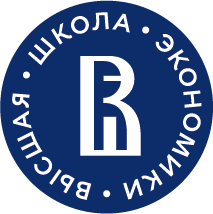 Центр молодежных исследований
Высшая школа экономики
2025
Ресурсы и стратегии для ведения крафтового бизнеса
Центр молодежных исследований
Высшая школа экономики
2025
Специфика крафта как ресурс
DIY-характер дела: проявление большей адаптивности и гибкости к новым условиям
Самообразование - в том числе через просьюмерские практики // нет необходимости в профильном образовании
Самоменеджемент и оптимизация за счет собственного человеческого капитала
Индивидуальный подход к клиентам и создание поддерживающего комьюнити
гибкость в оформлении и регистрации дела (самозанятость)
// низкий уровень экономического развития сглаживается моральным и ценностным удовлетворением от занятости
“Когда еще в России не началась пандемия, за счет того, что мои роди-тели живут в Литве, мы оттуда получали информацию... И «О, блин, маски. Смешно было бы сделать какие  ‑ нибудь маски” (мужчина, 32 года, крафт‑ производство, Санкт-Петербург)
Центр молодежных исследований
Высшая школа экономики
2025
Стратегии крафтовых предпринимателей в преодолении кризиса COVID-19*
“Ну   я,  естественно... плотно с психологом занималась, прям каждую неделю... у меня вот на момент 19‑го года... надо сходить, раз в месяц, раз в    полтора. А тут я    прям конкретно начала... потому что принять такой объем вот этой вот негативной информации, во‑первых, корона-вирус, все умирают, твоя личная ситуация вообще в полном этом самом” (женщина, 34 года, крафт-пространство, Санкт-Петербург)
7 основных стратегий совладания с кризисными ситуациями 
связаны с распоряжением временем - “сыграть на опережение”, “поставить на паузу”, “запастись впрок/на будущее”
исходили из управления бизнес-процессами - “переформатирование бизнеса”, “создание нового продукта”, “закрытие бизнеса”
практики управления эмоциональным состоянием и стрессом
// малоресурсность предпринимателей компенсировалась как за счет активного переформатирования бизнеса, так и за счет “пассивных” стратегий
*Майборода А., Крупец Я., Епанова Ю. (2023). «Оттолкнулись от дна и пошли дальше»: стратегии совладания с кризисом крафтовых предпринимателей Санкт­Петербурга // Журнал исследований социальной политики. 2023. №1. С. 45—60.
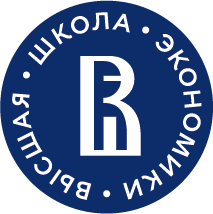 Центр молодежных исследований
Высшая школа экономики
2025
Смыслы ведение крафтового бизнеса
Центр молодежных исследований
Высшая школа экономики
2025
Мотивы к открытию собственного дела
Незапланированный бизнес, когда хобби начинает приносить постоянный и “хороших”доход
Заработок благодаря любимому ремеслу (деньги – средство к дальнейшему развитию)
Работать, получая удовольствие и удовлетворение
Свобода и стремление к автономности
Пространство в творчестве
Успешные примеры других ремесленников
Неудовлетворенная потребность в чем-либо (например,в пространстве или в уникальных товарах) 
Вклад в распространение идей экологического, осознанного потребления,попытки изменить среду на более глобальном уровне
“Но мне очень нравится преподавать, то есть это как, то есть она моя любимая работа, то есть если, а, рисование для меня дело жизни, то обучение рисованию - это моя любимая работа, и тогда я как-то, ну, у меня как-то даже не было мысли другой, что я могу сделать что-то другое” (женщина, 31 год, крафт-услуги)
Центр молодежных исследований
Высшая школа экономики
2025
Цели ведения собственного дела
“дело как бизнес” - достижение успешности дела, показателем чего является получение прибыли
“дело как стиль жизни” - создание комьюнити вокруг своего дела
“дело как самореализация” - самореализация в качестве профессионала, мастера в рамках своего крафтового предпринимательства
“дело как творческое самовыражение” - достижение творческих успехов в рамках своего дела, признания в качестве “творца”
// Кафтовое предпринимательство - предпринимательство стиля жизни, в рамках которого дело вписывается в общий стиль жизни, соединяется с идентичностью и ценностями мастера
“Но мне очень нравится преподавать, то есть это как, то есть она моя любимая работа, то есть если, а, рисование для меня дело жизни, то обучение рисованию - это моя любимая работа, и тогда я как-то, ну, у меня как-то даже не было мысли другой, что я могу сделать что-то другое” (женщина, 31 год, крафт-услуги)
Центр молодежных исследований
Высшая школа экономики
2025
“Видишь, я в него в целом закладывал ещё и какую-то.. миссию, да, для велокомьюнити, а-а-а.. о том, чтобы его немножко преобразить (…) И-и-и для меня была миссия: показать, что вот есть не тока вариант там, э-э-э, типа в парке.. типа прокатиться и бух-.. и типа пивко там сидеть Балтику-тройку глушить. А вот можно ещё и так: когда типа красиво, ты красиво потренировался, приехал, тут кофеёк, встретил корешей..” (мужчина, 29 лет, крафт-пространство, Санкт-Петербург)
Типологизация крафтовых предпринимателей*
“дауншифтеры”, профессионализирующие свой досуг и рассматривающие свою работу в контексте его продолжения; 
“туристы”, сочетающие предпринимательскую деятельность с другими формами занятости, тесно связывают свою деятельность с сообществом; 
“независимые профессионалы”, занимающиеся предпринимательством в определённой профессиональной сфере и сочетающие в себе идентичность профессионала-крафтера и предпринимателя;
“ранние бизнесмены”, рассматривающие свою карьеру как бизнес-карьеру, отдающие приоритет экономическим мотивам ведения дела
*Poliakov S. (2021) Careers and lifestyles of young cultural entrepreneurs in St. Petersburg // Creative Industries Journal. №14:3. P. 269-282.
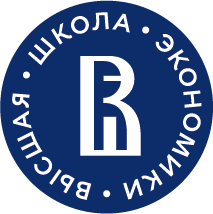 Центр молодежных исследований
Высшая школа экономики
2025
Заключение
Центр молодежных исследований
Высшая школа экономики
2025
Краткие выводы
Молодые крафтовые предприниматели являются ярким примером проактивности и самостоятельности. Молодежь выступает активным субъектом в поле крафтовой экономики, создает свои миры, правила игры и стандарты, пробует и активно наращивает человеческий капитал
Приоритет автономности,свободы выбора и возможности включаться в новые виды деятельности и иметь осмысленную работу, сопровождающиеся постоянной выработкой новых идей для развития себя и своего дела
Полная вовлеченность в дело
Результативность - может быть низкая экономическая успешность, но в большинстве кейсов – высокое субъективное благополучие, чувство счастья в жизни и удовлетворение от нее